8 февраля
День российской науки
В 9х классах прошли мероприятия, посвященные этой дате
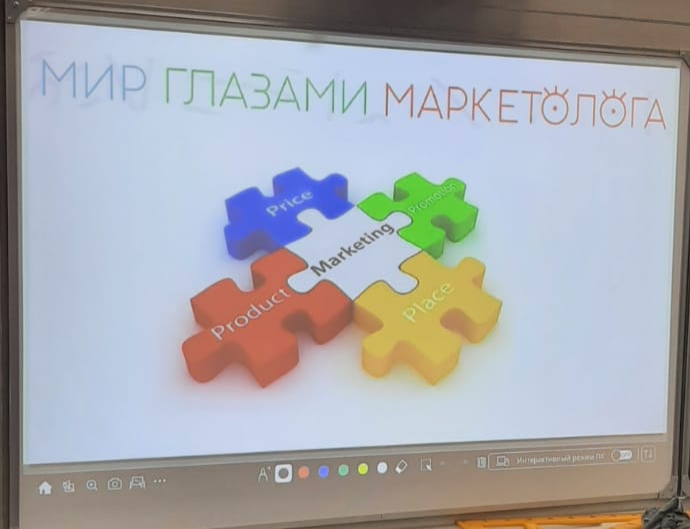 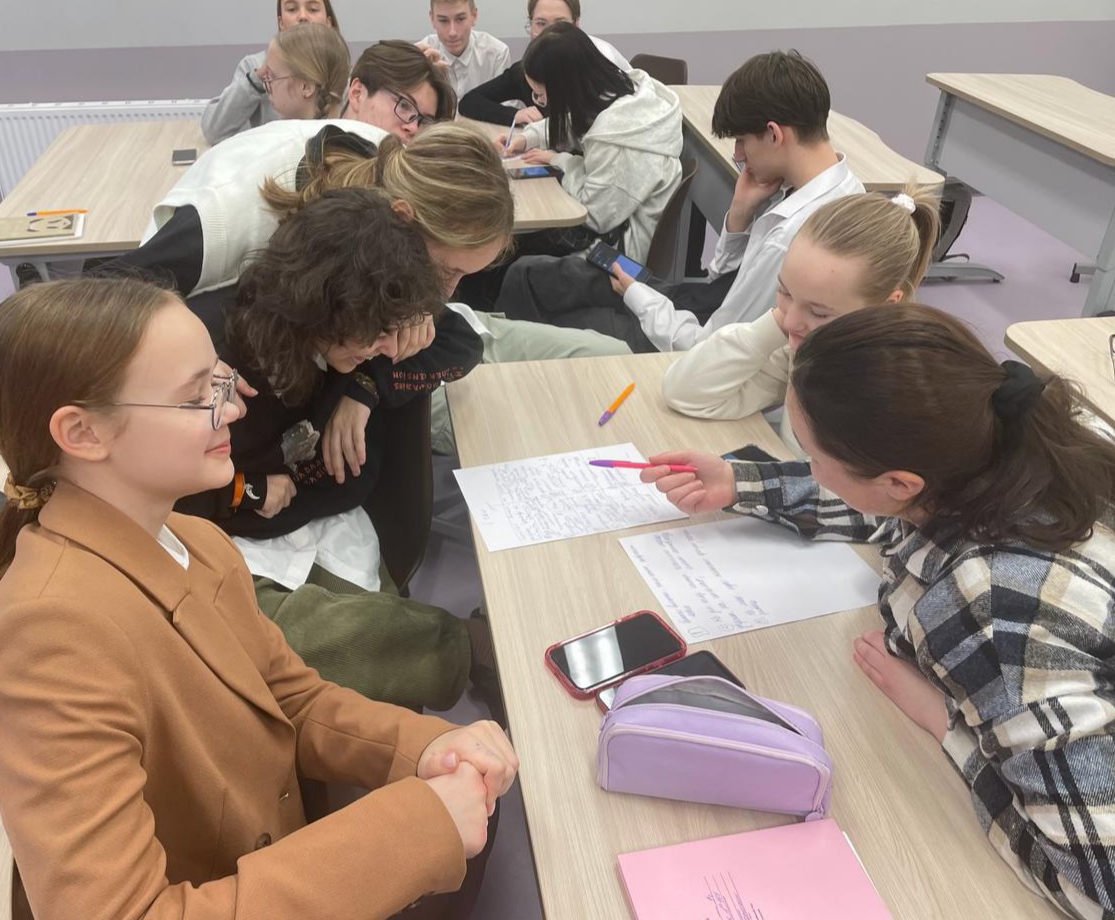 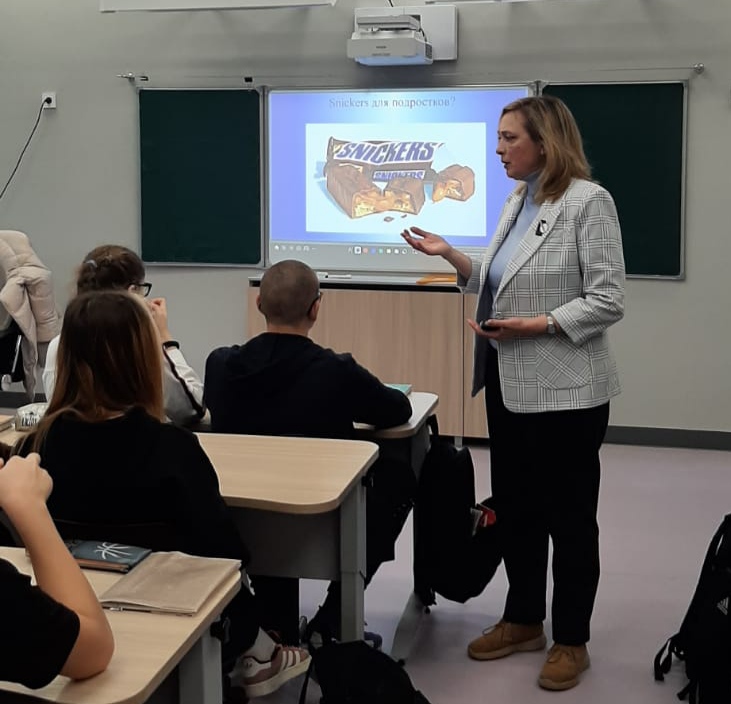 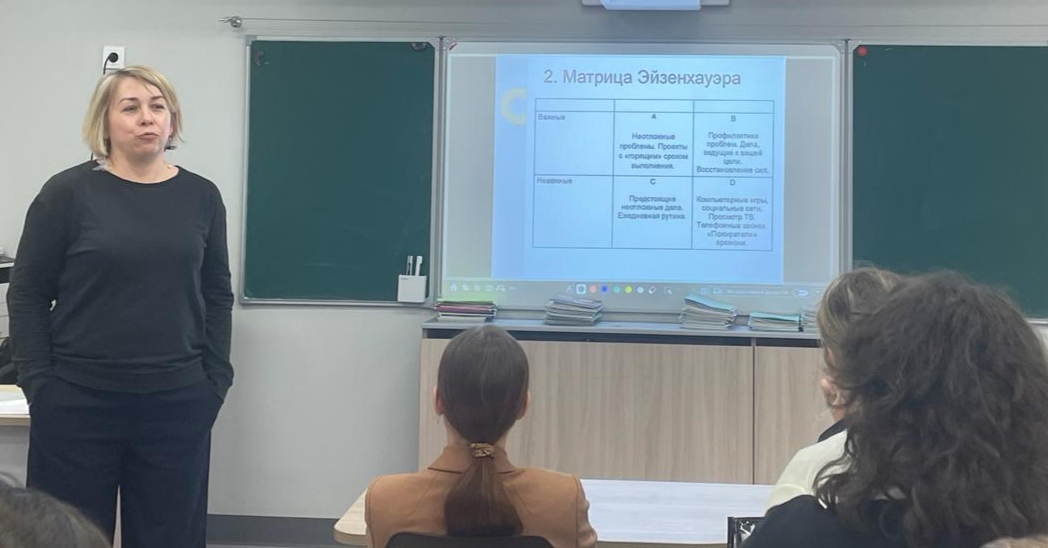 Практико-ориентированные занятия
«МИР ГЛАЗАМИ МАРКЕТОЛОГА»
Преподаватель УрГЭУ, кандидат философских наук Агафонова И.В.
«ТУРИСТИЧЕСКИЙ БИЗНЕС»
Старший преподаватель кафедры туристического бизнеса и гостеприимства УрГЭУ
 Макарина О.Ю.
БЫЛО ОЧЕНЬ ИНТЕРЕСНО И ПОЗНАВАТЕЛЬНО!
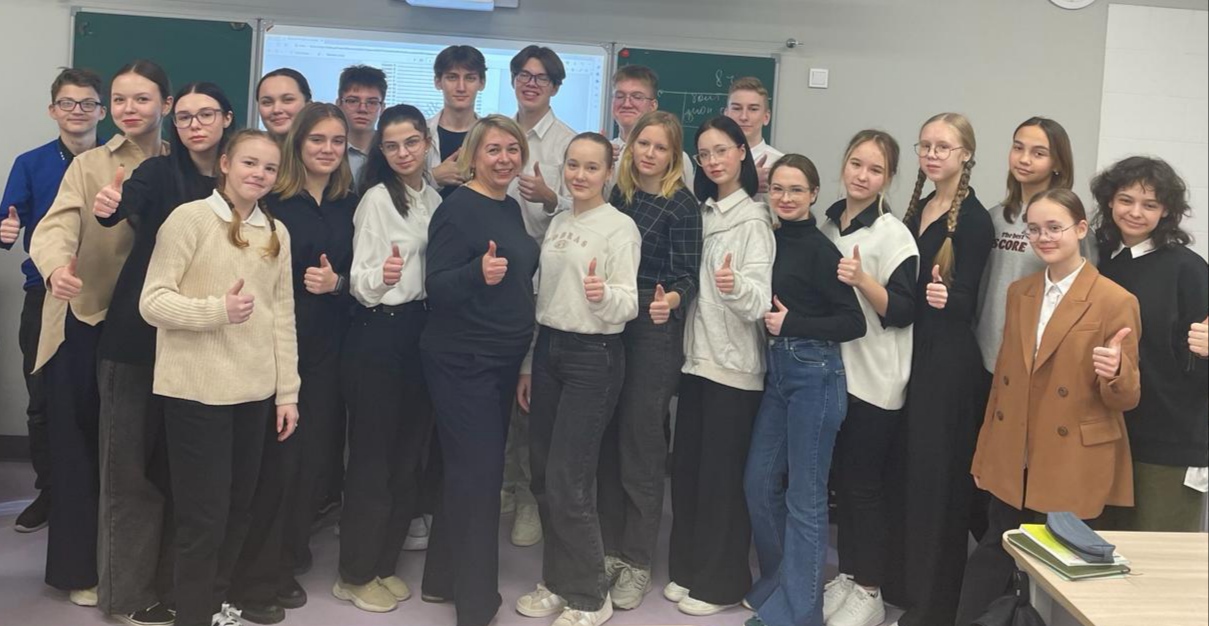